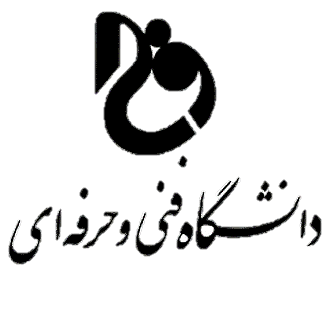 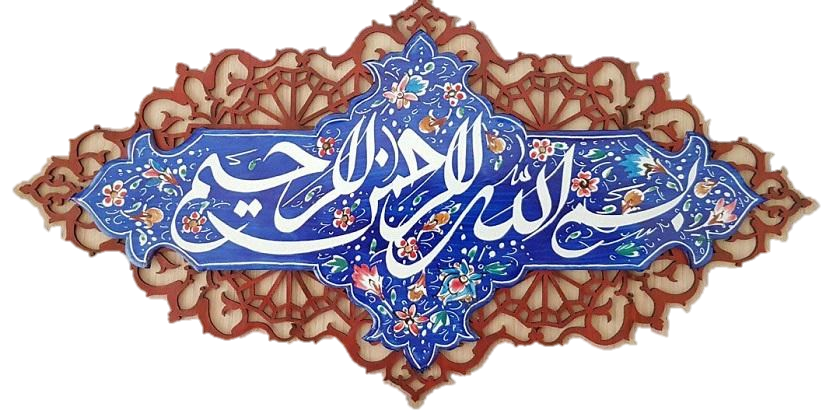 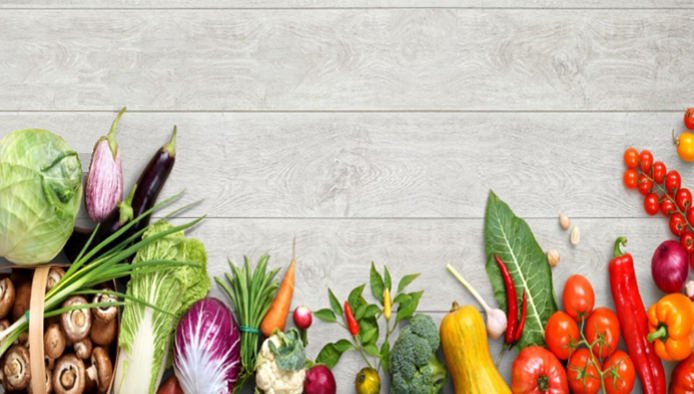 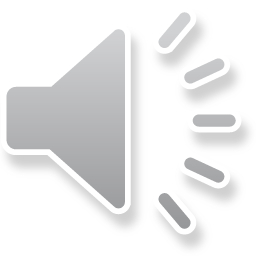 وزارت علوم تحقیقات فناوري

دانشگاه فنی و حرفه اي

آموزشکده فنی و حرفه ای دختران ارومیه

مدرس:حمیده ژاله رضایی

مقطع کاردانی _ رشته صنایع غذایی

درس تغذیه کاربردی
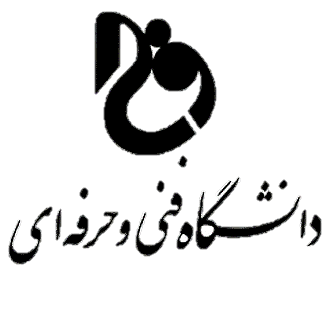 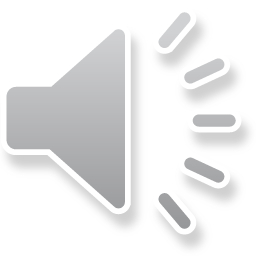 فصل پنجم :ارزش تغذیه ای مواد، پروتئین ها  ،کربوهیدراتها و چربیها ونقش آنها درسلامتی و بیماری انسان
پروتئین ها 
پروتئين از کربن ، هیدروژن ، اکسیژن و ازت ( نیتروژن ) ساخته شده اند . وجود عنصر ازت در ساختمان پروتئینها عنصری اختصاصی است و تمام ویژگیهای مولکول پروتئین و اعمال مختلف بدن در حقیقت بعلت  وجود عنصر ازت است واحد ساختمانی پروتئین ها ، اسید آمینه است ، ۲۰ نوع اسید آمینه در ترکیب مواد غذایی و همچنین در ساختمان بدن انسان وجود دارد .
انواع آمینو اسید
اسیدآمینه‌های ضروری آن دسته از اسیدآمینه‌های هستند که بدن به مقدار کافی قادر به ساخت آن‌ها نیست و باید از طریق مواد غذایی وارد بدن شوند. لوسین، ایزولوسین، والین، فنیل الانین، ترئونین، متیونین، تریپتوفان و لیزین جز اسیدهای آمینه ضروری به حساب می‌آیند 
 اسيد آمينه هاي غير ضروري :اسیدهای آمینه ای هستند که در صورت فقدان آنها در غذا بدن قادر است از متابولیسم چربی ها ، پروتئین ها و عامل آمینی سایر اسیدهای آمینه آنها را منتشر کند. بنابراین در اعمال حیاتی مشکلی ایجاد نمی شود
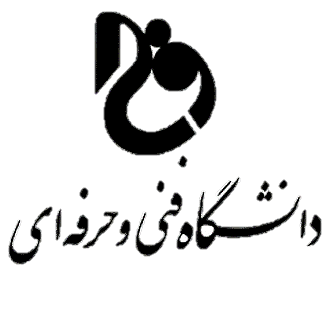 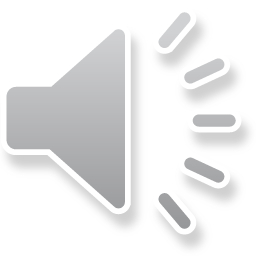 پروتئینها دو دسته اند: پروتئینهای رشته ای و كروي
بعضی از پروتئینها در آب محلول هستند و برخی دیگر در آب نامحلول هستند . معمولاً پروتئینهای رشته ای در آب نا محلول هستند . هنگامی که پروتئینها در برابر عوامل فیزیکی و شیمیایی مثل حرارت و محیط اسیدی یا قلیایی قرار می گیرند . ویژگیهای طبیعی خود را از دست می دهند . به عنوان مثال پختن پروتئینهای غذایی موجب تخریب مولکول پروتئینی آنها می شود و از نظر فعالیت بیولوژیکی نمی تواند اعمال قبلی خود را انجام دهد . منتها از نظر تغذیه ای مشکلی ایجاد نمی کند و به عنوان یک ماده مغذی برای بدن قابل استفاده است .
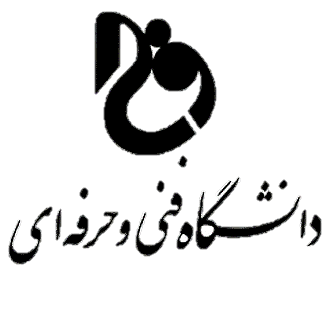 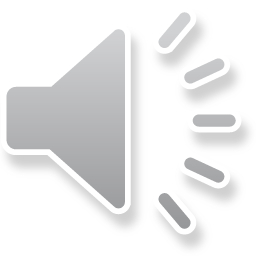 منابع غذایی پروتئین
پروتئین ها دو منبع دارند حيواني و گياهي 
منابع حیوانی بهترین منبع غذایی پروتئینی ، منبع حيواني ميباشد .کیفیت عالی پروتئین سفیده تخم مرغ از نظر كيفيت بهترين ميباشد به همین علت ارزش بیولوژیکی آن را ۱۰۰ در نظر می گیرند .پروتئین شیر و لبنیات تقریباً مشابه پروتئین سفیده تخم مرغ است و ارزشی حدود ۹۶ دارد و بعد از آن پروتئین گوشتها اعم از گوشت سفید و قرمز قرار می گیرد از نظر ارزش بیولوژیکی ، بالاترین ارزش را پروتئین سفیده تخم مرغ دارد . بعد از آن شیر ، ماست و پنیر قرار دارد و پروتئین گوشت ها بعد از این در گروه قرار دارد .بنابراین منابع غذایی حیوانی شامل گوشت ، مرغ ، ماهی ، تخم مرغ ، شیر و لبنیات بهترین منابع پروتئین حیوانی هستند
منابع گیاهی پروتئین  
غلات و حبوبات است ( نان ، برنج ، ماکارونی ، رشته ها ، لوبیا ، عدس و ماش )
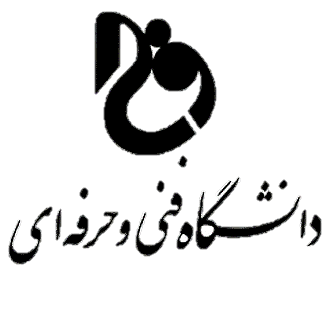 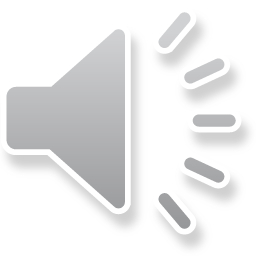 کیفیت پروتئینی منابع غذایی حیوانی و گیاهی
پروتئین سفید تخم مرغ مرغوبتر ميباشد ولي املاح آن در حد گوشت نيست . بنابراین از نظر کیفیت ، بعد از گوشت ها و حبوبات قرار می گیرند .  کیفیت پروتئینی حبوبات ( پروتئین گیاهی ) پایین تر از انواع پروتئین های حیوانی است .گوشت قرمز بیشتر از نظر ویتامین مورد نظر منبع پروتئینی اش و املاحی که با منابع گوشتی به بدن ما می رسد اهمیت زیادی دارد نه از نظر منبع پروتئینی . پس با حذف گوشت ها و مخصوصاً گوشت قرمز از رژیم غذایی ، نمی توانیم مقدار کافی آهن دریافت کنیم . بنابراین گوشت جایگاه خود را دارد . .کشک خشک معمولاً بین ۵۵ تا ۷۵ درصد پروتئین دارد و هیچ ماده غذایی به این میزان پروتئین ندارد . بعد از کشک ، سویا بهترین منبع پروتئینی است و حدود ۴۰ درصد پروتئین دارد در سویا حدود ۴۰ درصد پروتئین و ۲۰ درصد چربی وجود دارد  بنابراین سویا یک منبع پروتئینی گیاهی بسیار خوب است ، در ضمن سویا فیتواستروژنهای گیاهی دارد که برای خانمها بعد از یائسگی منبع پروتئینی خوبی است و می تواند تا حدودی از عوارض دوران یائسگی را كاهش دهد.
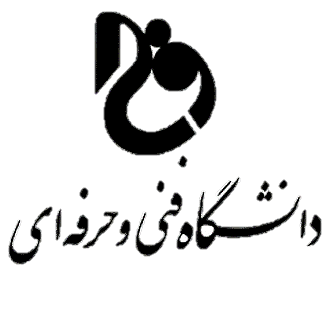 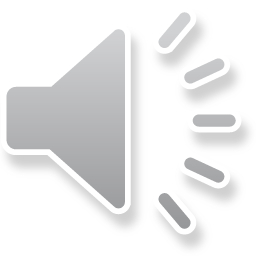 حبوبات خشك بین ۱۴ تا ۲۵ درصد پروتئین دارندپروتئین غلات از نظر کیفیت بعد از حبوبات قرار می گیرند . سیب زمینی هم به مقدار بسیار کم ( حدود ۲ درصد ) پروتئین دارد . در حقیقت زمانی که به مقدار قابل توجهی در برنامه غذایی گنجانده شود می تواند در تأمین پروتئین سهمی داشته باشد 
اگر بخواهیم پروتئین‌ها را به ترتیب کیفیت ارزیابی کنیم ابتدا تخم مرغ سپس شیر، فرآورده‌های گوشتی، حبوبات و مغزها، غلات و سبزی‌ها و درنهایت میوه‌ها در پایین‌ترین سطح قرار می‌گیرند.
تمامی پروتئین‌های حیوانی مثل محصولات لبنی، گوشت، تخم مرغ و غیره به جز ژلاتین از لحاظ تعداد و کیفیت آمینو اسید‌های ضروری بدن هیچ مشکلی ندارند. اما پروتئین‌های گیاهی در تعداد آمینواسید‌ دچار کمبود هستند. بنابراین گیاه‌خوارانی که هیچ فرآورده حیوانی مصرف نمی‌کنند باید با ترکیب مناسبی از مواد غذایی، آمینواسید‌های ضروری مورد نیاز خود را تامین کنند. بهترین حالت برای تامین اسید‌های آمینه مورد نیاز مصرف مقادیر کم مواد غذایی حیوانی با مقادیر زیاد مواد غذایی گیاهی است.
میزان پروتئین گوشت ، مرغ و ماکیان بر حسب نوع بین ۲۰ تا ۲۵ درصد است . مقدار پروتئین ماهی ها متغیر است ، حدود ۱۵ تا ۲۵ درصد بر حسب نوع است . بعد از حبوبات غلات قرار دارند در نان ۱۰ درصد ، ذرت حدود ۱۰ درصد و برنج ۷ تا ۹ درصد پروتئین وجود دارد
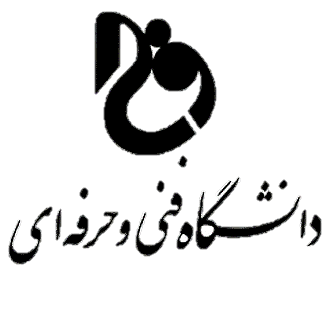 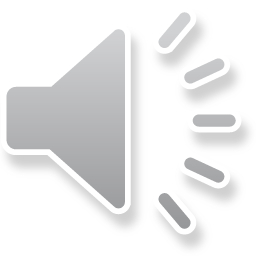 اعمال پروتئين
بیشترین ماده ای که در بدن ما وجود دارد پروتئین است ۷۵ درصد وزن خشک بدن ما را پروتئین ها تشکیل می دهند و این امر ، اهمیت پروتئین در بدن ما و جایگاه آن را در تغذیه نشان می دهد. پروتئین بافتهای بدن ما ساختمان پایداري ندارند و دائماً درحال تجدید ساختمان هستند .به عنوان مثال نيمه عمر پروتئین های سرم خون و کبد در حدود ۱۰ روز است یعنی هر ۱۰ روز یک بار پروتئین های آنها تجدید می شود و یا طولانی ترین نمیه عمر پروتئین ها مربوط به عضله است که حدود ۱۹۰ روز است یعنی پروتئین موجود در عضلات بدن ما پس از ۱۹۰ روز تجدید ساختمان پیدا می کند.پس بدن انسان نياز دائمي به مصرف پروتئين دارد
پروتئین‌ها را در سراسر بدن می‌توان یافت در عضلات، استخوان‌ها، پوست، مو و تقریباً هر بخش یا بافت بدنی. پروتئین‌ها همچنین ساختمان آنزیم‌ها را می‌سازند که بسیاری از واکنش‌های شیمیایی در بدن را تسهیل می‌کنند و همچنین در ساختمان هموگلوبین به‌کاررفته‌اند که اکسیژن را در خون حمل می‌کند. دست‌کم ۱۰۰۰۰ پروتئین متفاوت در ساختمان و کارکرد بدن نقش دارند
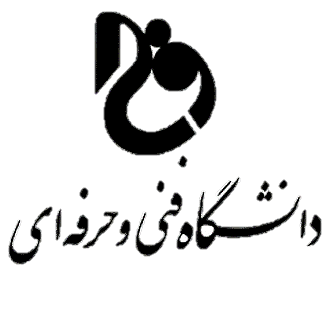 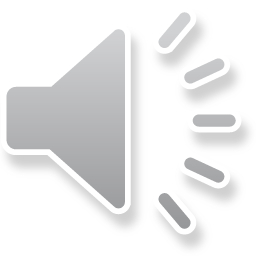 انسان‌ها باید روزانه پروتئین‌ها را از راه مواد غذایی دریافت کنند. توصیه می‌شود افراد بزرگ‌سال به ازای هر کیلوگرم وزن بدنشان در هرروز ۰.۸ گرم مواد پروتئینی دریافت کنند. مقدار قابل‌قبول دریافت پروتئین روزانه از راه مواد غذایی می‌تواند از ۱۰ تا ۵ درصد کالری مصرفی روزانه متفاوت باشد
عملکرد پروتئین
سیستم ایمنی بدن نيزساختمان پروتئینی دارد.
هورمونها و آنزیم ها که اعمال حیاتی بدن ما را تنظیم می کنند پروتئین ها نقش ساختمانی دارند ، بنابراین برای ساخته شدن بافت در ترمیم زخم ها و رشد جنین در زنان باردار ، نیاز به پروتئین بسیار ضروری است..
پروتئین ها در حفظ تعادل فشار اسمزی هم نقش دارند. یعنی وقتی به مقدار کافی در بدن و خون پروتئین باشد تعادل برقرار است اما وقتی دچار کمبود می شویم آلبومین خون کاهش پیدا می کند. تعادل فشار اسمزی بین عروق خونی و مایع فضای سلولی به هم می خورد
پروتئین ها می توانند متابولیزم شوند و ایجاد انرژی کنند منتها جایگاه و سهم آنها نسبت به کربوهیدراتها و چربی ها خیلی محدودتر است 
پروتئین ها در یک رژیم غذایی متعادل باید ۱۰ تا ۱۵ درصد انرژی ایجاد یا تأمین کنند و یا انرژی که از سوخت پروتئین حاصل می شود بین ۱۰ تا ۱۵ درصد باشد
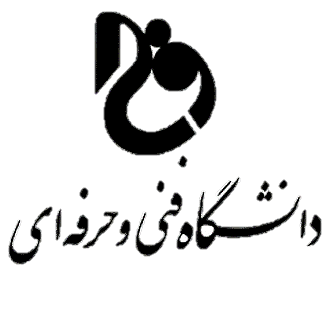 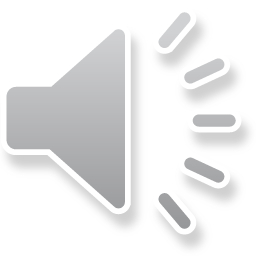 عوامل ناشی از کمبود پروتئین ها
میلیون‌ها نفر در سراسر جهان مقدار کافی پروتئین دریافت نمی‌کنند. سوءتغذیه پروتئین به عارضه‌ای به نام کواشیوکور می‌انجامد. عدم دریافت پروتئین از راه غذا ممکن است باعث اختلال رشد، از دست رفتن توده عضلانی، کاهش قدرت دستگاه ایمنی بدن، ضعف قلب و دستگاه تنفسی و مرگ منجر ميشود.هنگامی که کمبود انرژی داشته باشیم ، این کمبود با کمبود پروتئین توأم می شود . زیرا زمانی که بدن با کمبود انرژی مواجه به همین دلیل سوء تغذیه پروتئین ميشود به ناچارپروتئين مي سوزند ودچار بيماري ماراسموس می شود که با لاغری شدید و مفرط همراه است . در بیماری ماراسموس معمولاً به علت تحلیل رفتن چربی و عضلات بدن، فرد دچار لاغری مفرط می شود و این بیماری بیشتر در کودکان ۶ ماهه تا سه ساله و مخصوصاً کودکانی که از شیر مادر تغذیه نمی شوند و با شیر بطری تغذیه می شوند و غلظت شیر رعایت نمی شود و یا به علت عدم رعایت بهداشت ، کودک دچار اسهال های مداوم می شود و لاغری مفرط اتفاق می افتد
عوامل موثر بر نیاز به پروتئین
 سن ،کیفیت پروتئین و شرایط فیزیولوژیک
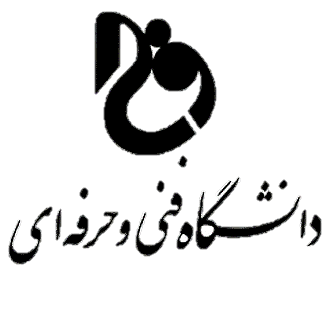 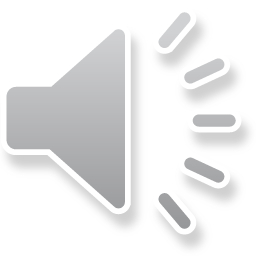 کربوهیدرات
کربوهیدرات‌ها جزو مواد بسیار مغذی محسوب می‌شوند و جزو ۳ منبع غذایی اصلی هستند که بدن برای تامین انرژی و کالری به آن‌ها احتیاج دارد. در اصل کربوهیدرات‌ها منبع اصلی انرژی بدن هستند. کربوهیدرات‌ها به دلیل وجود کربن، اکسیژن و هیدروژن در ترکیب شیمیایی آن‌ها با این نام خوانده می‌شوند. کربوهیدرات‌ها در واقع قندها، نشاسته‌ها و فیبرهایی هستند که در میوه‌ها، غلات، سبزیجات و لبنیات یافت می‌شوند

انواع مختلفی از کربوهیدرات ها وجود دارد. آنها شامل مونوساکارید، دی ساکارید و پلی ساکارید هستند
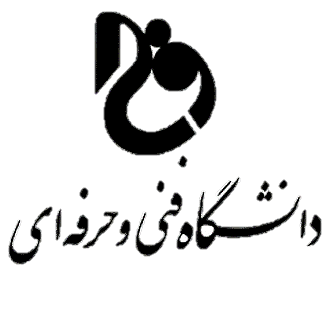 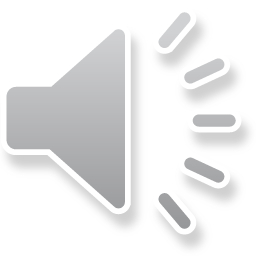 مونو ساکارید

مونو ساکاریدها کوچکترین واحدهای قندی می باشند. گلوکز، گالاکتوز یا فروکتوز از جمله مونو ساکاریدها می باشند. گلوکز منبع اصلی تامین انرژی برای سلول ها است
 مونو ساکاریدها در تغذیه انسان به شرح زیر هستند
گلوكز در شيرينجات و موادقندي وعسل وجود دارد
گالاکتوز، بیشتر  در شیر و محصولات لبنی یافت می شود 
فروکتوز، بیشتر در سبزیجات و میوه ها یافت می شود
مونو ساکاریدها کوچکترین واحدهای قندی می باشند. گلوکز، گالاکتوز یا فروکتوز از جمله مونو ساکاریدها می باشند. گلوکز منبع اصلی تامین انرژی برای سلول ها است
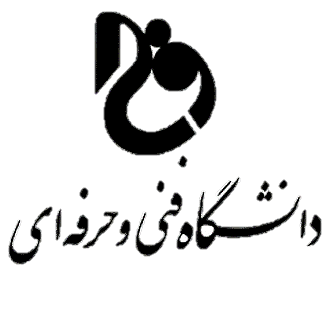 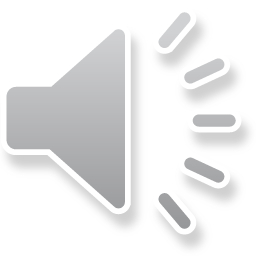 دی ساکاریدها دو مولکول مونو ساکارید هستند که به هم متصل می شوند. لاکتوز، مالتوز و ساکارز از جمله دی ساکاریدها محسوب می شوند
پیوند یک مولکول گلوکز با یک مولکول گالاکتوز باعث تولید مولکول لاکتوز می شود. لاکتوز معمولا در شیر یافت می شود.پیوند یک مولکول گلوکز با یک مولکول فروکتوز باعث تولید مولکول ساکاروز می شود
پلی ساکارید
پلی ساکارید ها در گیاهان و محصولات حیوانی مختلف وجود دارند. آن ها نقش ساختاری در دیواره سلول گیاهی و اسکلت حشرات بازی می کنند. پلی ساکارید ها یک زنجیره ای از دو یا چند مونوساکارید هستند. گلیکوژن یک پلی ساکارید است که بدن انسان و حیوانات آن را در کبد و ماهیچه های خود ذخیره می کند
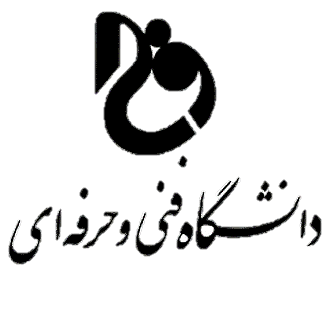 سیب زمینی
برنج
گندم
نشاسته محلول در آب نیست. به همین دلیل بدن انسان ها و حیوانات آن را با استفاده از آنزیم های آمیلاز هضم می کند. سلولز یکی از اجزای سازنده اصلی گیاهان است. چوب، کاغذ و پنبه بیشتر از سلولز ساخته شده اند.
نشاسته کربوهیدرات ذخیره‌ای در گیاهان (سیب زمینی، نان، برنج و…) است که از بهم پیوستن تک قندی‌ها به اشکال مختلف حاصل می‌شوند و در بدن پس از گوارش مالتوز تبدیل شده و سرانجام به تک‌قندی‌های گلوکز، فروکتوز و گالاکتوز در می‌آیند. این سه تک‌قندی جذب خون شده و پس از عبور از کبد به وسیله گردش خون در سرتاسر بدن پخش می‌گردد.
 غذاهای نشاسته ای، مانند نان، برنج، سیب زمینی و ماکارونی هستند. نشاسته انرژی ماندگاری را در طول روز برای بدن فراهم می کند.
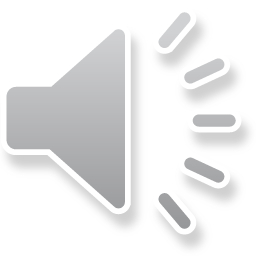 نشاسته
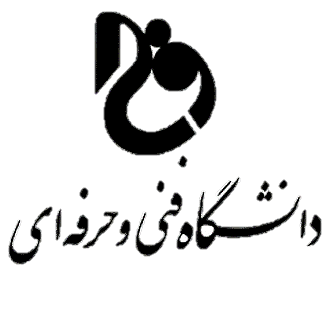 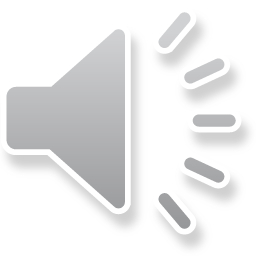 فیبر ها
تنها در غذاهایی که از گیاهان به دست می آید یافت می شود. فیبر به حفظ سلامت روده ها کمک می کند و بعضی از انواع آن برای کاهش کلسترول مفید هستند. تحقیقات در مورد تاثیر کربوهیدرات بر بدن نشان داده است که برنامه ی غذایی که در آن میزان فیبر مصرفی بالا باشد باعث کاهش خطر ابتلا به بیماری های قلبی عروقی، دیابت نوع دو و برخی از انواع سرطان میشود
فیبر برای عمل هضم حیاتی است و باعث می‌شود که روده بهتر حرکت کند و همچنین خطر بیماری‌های مزمن مثل انسداد شریان‌های قلبی و دیابت را کاهش می‌دهد. همین‌طور بر خلاف قند و نشاسته، فیبرها به شکل ذرات کوچک‌تر جذب نمی‌شوند و به گلوکز هم تبدیل نمی‌شوند. در عوض به شکل ذرات سالم و بزرگ از روده عبور می‌کنند و در همان‌جا تبدیل به هیدروژن، کربن دی‌اکسید و اسیدهای چرب می‌شوند. پزشکان توصیه می‌کنند افراد به ازای هر ۱۰۰۰ کالری ۱۴ گرم فیبر مصرف کنند. منابع فیبر شامل میوه‌ها، غلات، سبزیجات و خصوصا حبوبات می‌شود.
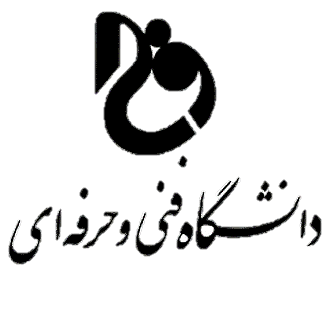 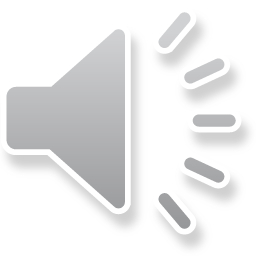 کربوهیدرات های ساده که یک یا دو مولکول قند در ساختار شیمیایی آن ها وجود دارد.  این دسته نیز خود دارای دو زیر مجموعه مونوساکاریدها و دی ساکاریدها تقسیم می شود. مهمترین کربوهیدارت های مونوساکارید گلوکز، فروکتوز و گالاکتوز می باشند که به طور طبیعی در برخی میوه و محصولات لبنی وجود دارند. می شود. دی ساکاریدها هم به مالتوز، لاکتوز و ساکارز تقسیم شوند
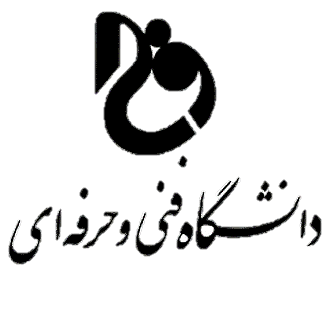 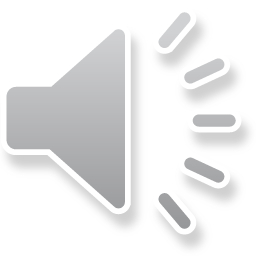 کربوهیدرات های پیچیده که سه یا بیشتر از سه مولکول قند در ساختار شیمیایی آن ها وجود دارد به عنوان مثال نشاسته و فیبر از این دست می باشند. این نوع از کربوهیدرات مدت طولانی تری طول می کشد تا هضم و جذب بدن شوند. منابع غذایی که شامل این گروه می شوند عبارتند از: برنج، ماکارونی، حبوبات، نشاسته سبزیجات، نان، غلات، برنج قهوه ای و … این گروه از کربو هیدارتها به دلیل آنکه مستقیم و سریع به انرژی تبدیل نمی شوند کمتر منجر به چاقی می شوند. اما در هر حال کربوهیدراتها به همان مقدار که مفید هستند در صورتی که بیش از حد استفاده شوند، چه نوع اول باشند و چه نوع دوم، چاق کننده می شوند.
کربوهیدرات ها مولکول‌های زیستی تشکیل شده از اتم‌های کربن، هیدروژن و اکسیژن هستند یا به عبارت دیگر، کربوهیدرات ها از ترکیب اتم کربن با مولکول آب ایجاد می‌شوند. همین ترکیب باعث نام گذرای این مولکول‌های زیستی شده است. زنجیره کربوهیدرات ها طول‌های متفاوتی دارد.
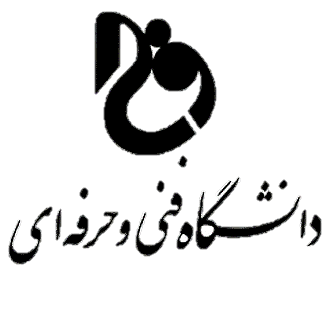 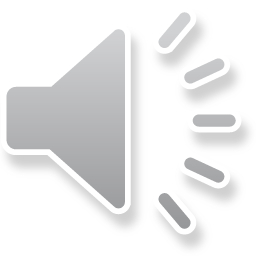 گلیکوژن شکل ذخیره سازی گلوکوز در بدن انسان‌ها و سایر مهره داران به شمار می‌آید. گلیکوژن نیز مانند نشاسته پلیمری تشکیل شده از مونومرهای گلوکوز است و این ترکیب شاخه‌های بیشتر و سنگین‌تری نسبت به آمیلوپکتین در ساختار خود دارد.
گلیکوژن در بدن انسان در بافت کبد و سلول‌های ماهیچه‌ای وجود دارد. زمانی که گلوکوز خون کاهش می‌یابد، گلیکوژن طی واکنش هیدرولیز شکسته شده و مونومرهای گلوکوز را آزاد می‌کند و در این حالت گلوکوز توسط سلول‌ها جذب شده و به عنوان سوخت برای انجام واکنش‌های حیاتی سلولی مورد مصرف قرار می‌گیرد.
مصرف کربوهیدرات زیاد 
اگر بیش از حد کربوهیدرات مصرف کنید، قند خون شما بیش از حد افزایش پیدا می‌کند. این امر باعث می‌شود بدن انسولین بیشتری تولید کند که به سلول ها می‌گوید گلوکز اضافه را به عنوان چربی ذخیره کند. اگر کمی اضافه وزن داشته باشید، این مسئله خطرناک خواهد بود و می‌تواند منجر به بروز دیابت و سایر بیماری‌ها شود.
اگر کربوهیدرات به اندازه کافی در رژیم غذایی وجود نداشته باشد، به خاطر کمبود فیبر و مواد مغذی دچار یبوست خواهید شد. به علاوه بدن مجبور است برای تامین انرژی خود از پروتئین یا چربی استفاده کند. پروتئین ها مانند بلوک های ساختمانی در بدن هستند که اگر آنها را به عنوان سوخت مصرف کنید، پروتئین کافی برای ساخت سلول های بیشتر و همچنین حفظ سلامت سایر سلول ها نخواهید داشت.
میزان مصرف کربوهیدرات 
میزان مورد نیاز کربوهیدراتی بستگي به جنسیت، اندازه بدن و میزان فعالیت بستگی دارد و به یاد داشته باشد تمام این موارد با افزایش سن تغییر می‌کنند. اما به عنوان یک قانون کلی حدود نیمی از کالری روزانه شما باید از طریق کربوهیدرات‌های موجود در میوه‌ها، سبزی‌ها، غلات، لوبیا و محصولات لبنی تامین شود. همچنين توصيه ميشود که  کربوهیدرات های پیچیده بیشتر استفاده شود.و در مصرف کربوهیدرات ساده زیاده روی نشود. وظیفه اولیه و اصلی کربوهیدرات ارائه انرژی لازم به بدن به خصوص مغز  سیستم عصبی است. این ماده در بدن ما به شکل گلوکز (قند خون) شکسته شده و به انرژی تبدیل می شود.مصرف کربوهیدرات هر فرد باید بین ۴۵ تا ۶۵ درصد از کل کالری دریافتی او باشد. هر یک گرم کربوهیدرات برابر با ۴ کالری است، پس یک رژیم غذایی با ۱۸۰۰ کالری در روز مساوی با مصرف حداقل ۲۰۲ گرم تا حداکثر ۲۹۲ گرم کربوهیدرات در روز می‌شود.
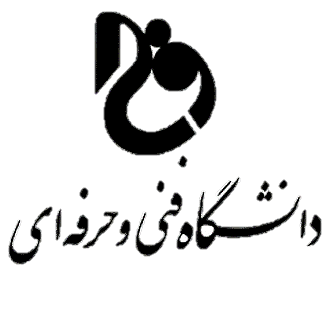 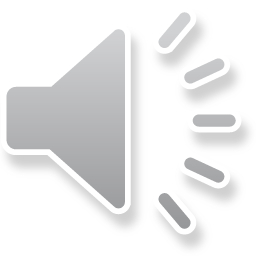 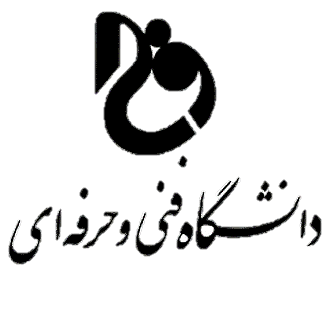 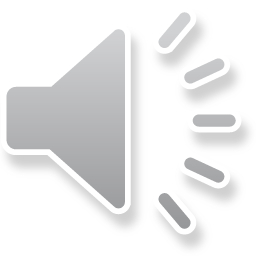 محققان پیشنهاد می‌کنند بهتر است که در درجه اول کربوهیدرات‌های پیچیده در رژیم غذایی خود مصرف کنید که شامل سبزیجات و غذاهای چند غله و گندم کامل می‌شود.
کربوهیدرات‌ها در بدن ما تبدیل به ذرات بسیار کوچک‌تر قند مثل گلوکز و فروکتوز می‌شوند. روده کوچک وظیفه جذب این ذرات کوچک را دارد که بعد از آن وارد جریان خون می‌شوند و به کبد سفر می‌کنند. کبد تمام این قندها را به گلوکز تبدیل می‌کند که دوباره توسط خون به همراه انسولین حمل می‌شوند و تبدیل به انرژی برای عملکردهای حرکتی اولیه فیزیکی می‌شوند. اگر بدن به صورت فوری به گلوکز نیاز نداشته باشد، بدن توانایی نگهداری تا ۲ هزار کالری از آن را در کبد و عضلات اسکلتی دارد. به محض این‌که ظرفیت ذخیره کردن این قندها به اتمام برسد، کربوهیدرات به عنوان چربی ذخیره می‌شود. اگر شما به اندازه نیاز خود کربوهیدرات مصرف نکنید یا در بدن ذخیره کافی از آن نداشته باشید، بدن از پروتئین به جای سوخت مورد نیاز خود استفاده می‌کند و این کار مشکل‌ساز می‌شود چراکه بدن برای عضله سازی به پروتئین احتیاج دارد. سوختن پروتئین به جای کربوهیدرات علاوه‌ براین به کلیه‌ها هم فشار وارد می‌کند و باعث ورود ضایعات مضر به ادرار می‌شود.
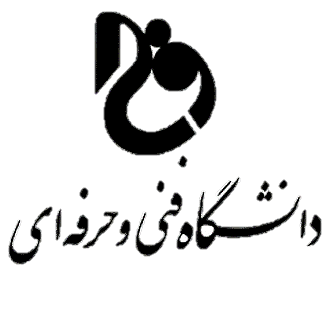 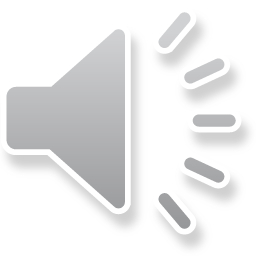 چربیها
ارزش انرژی زایی چربیها معادل دو برابر قندها و پروتئین ها و مقدار 9 کالری به ازای هر گرم چربی است . چربیها علاوه بر نقش انرژی زایی ، در ساختمان سلول ها نیز شرکت دارند . تمام چربیهای غذایی از یک مولکول گلیسیرول تشکیل شده است . گلیسیرول یک الکل سه کربنه است . 
اکثر چربی های موجود در مواد غذایی و ذخیره بدن به شکل تری گلیسیرید می باشد . تری گلیسیریدها از گلیسرول و اسید چرب ساخته شده اند .
طبقه بندی چربیها : چربیها به سه دسته چربیهای ساده ، چربیهای مرکب و چربیهای مشتق تقسیم می شوند .
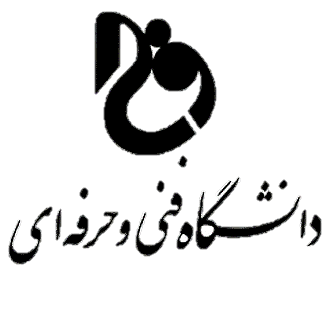 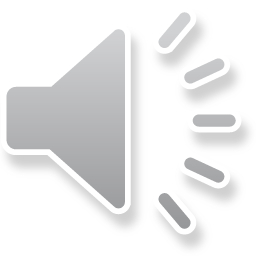 الف) چربیهای ساده : شامل اسیدهای چرب , چربی های خنثی (گلیسریدها) و مومها می شوند .
مهمترین اسیدهای چرب اشباع شده عبارتند از اسید استیک ، اسید بوتیریک ، اسد پالمیتیک ، اسید استئاریک .
اسیدهای چرب اشباع شده به مقدار فراوان در روغن های حیوانی از قبیل گوشت گاو، خوک ، مرغ و در زرده تخم مرغ ، خامه ها ، شیر و پنیر ، خرچنگ و ماهی های صدفدار یافت می شوند . مصرف بیش از اندازه چربی های اشباع شده ، بالا رفتن سطح کلسترول خون ، تصلب شرایین، بیماری های قلبی و چاقی را به دنبال دارد .
اسیدهای چرب اشباع نشده مابین اتم های کربنش یک یا چند پیوند یا اتصال مضاعف برقرار است
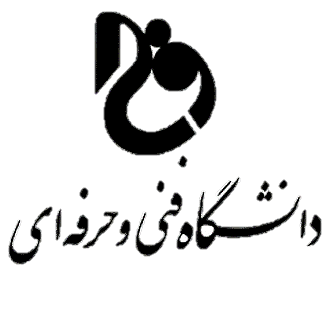 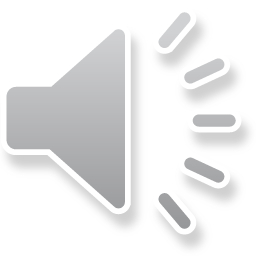 اتصالات مضاعف این اسیدهای چرب به ناپایداری آنها منجر شده و در فرایند گوارش زودتر هضم می شوند . اسیدهای چرب اشباع نشده عمدتا از منابع گیاهی تهیه می شوند و در حرارت معمولی بصورت مایع می باشند . ویتامین های محلول در چربی بیشتر در این دسته از چربی ها وجود دارند . اکسیداسیون اسیدهای چرب غیر اشباع در بدن به سهولت انجام می گیرد ، با این حال مصرف زیاد چربی ها ( اشباع شده و اشباع نشده ) با بسیاری از بیماری ها ارتباط دارد و توصیه می شود که بیش از 35 درصد از کل انژری مورد نیاز بدن از چربی ها تامین نشود .
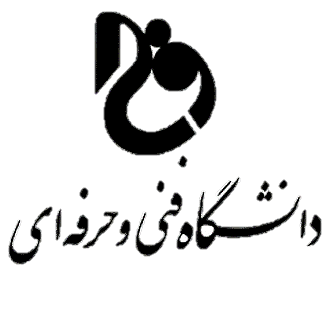 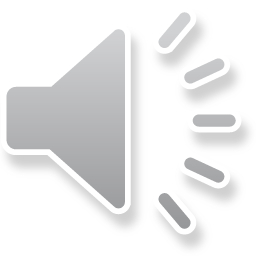 چربیهای خنثی : فراوانترین نوع لیپیدها به شمار می آیند و بیشتر در دانه و مغز نباتات وجود دارند . تری گلیسریدهای جامد و مایع را در دمای اتاق به ترتیب چربی و روغن می نامند .
ب) چربی های مرکب: از اجتماع یک چربی ساده (خنثی) با مواد شیمیایی دیگر به وجود می آیند .
 فسفولیپیدها مخلوطی از یک یا چند مولکول اسید چرب با اسید فسفریک و یک زمینه نیتروژنی اند . فسفولیپیدها در عوامل بنیادی سلول به ویژه ساختار غشای سلولی و غشای اجزای درون سلولی سهیم اند . همچنین در سوخت و ساز عمومی بدن و انتقال چربی های خون نقش مهمی بر عهده دارند . این مواد در اکثر بافت های نباتی و حیوانی به ویژه در ذرت و سویا و زرده تخم مرغ یافت می شوند .
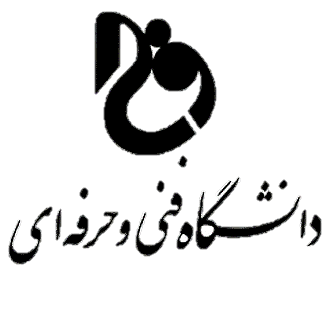 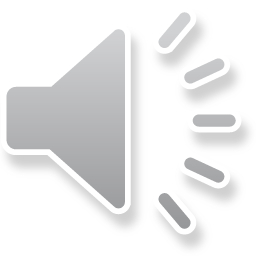 گلیکولیپیدها از اتصال اسیدهای چرب با کربوهیدراتها و نیتروژن به وجود می آیند و از عوامل بنیادی و سازنده بافت عصبی (نرون) به شمار می روند و در ساختار غشاهای سلولی نیز سهیمند و در انتقال یون ها در بدن نقش مهمی ایفا می کنند .
لیپوپروتئین ها از اجتماع گلیسریدها ، فسفولیپیدها یا گلیسرول با پروتئین تشکیل می شوند .  لیپوپروتئین ها عامل اصلی حرکت دادن چربی در خون محسوب می شوند . این ترکیبات چربیها را از روده به کبد و از کبد به بافت چربی و سایر بافتهای بدن منتقل می کنند . در انتقال چربیها لیپوپروتئین ها با چگالی بالا کلسترول را از بافتهای محیطی به کبد انتقال می دهند ، از این رو ، این نوع لیپوپروتئین در جلوگیری از تصلب شرایین و فشار خون بالا نقش مهمی دارد . فعالیت های ورزشی به افزایش این نوع لیپوپروتئین در بدن منجر می شوند .
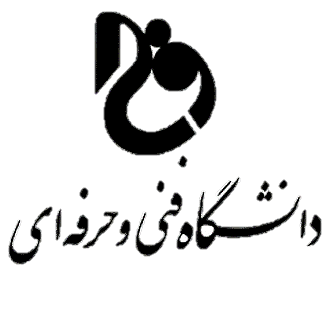 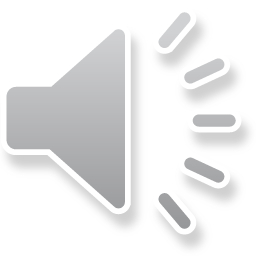 چربیهای مشتق: این گروه از چربیها شامل موادی است که از چربیهای ساده یا مرکب به دست می آیند که مشتمل بر استروئیدها هستند .
مهمترین استروئیدها عبارتند از : اسیدهای صفراوی ، هورمونهای جنسی ، ویتامین D و کلسترول 

یکی از مهمترین استروئیدها کلسترول است که بیشتر در کبد و در دیواره روده از طریق اسید استیک و یا استیل کوآنزیم A ساخته می شود . کلسترول عایق بسیار مناسبی است و در ساختمان مغز و اعصاب نقش عایق را بازی می کند . کلسترول در بدن به اسیدهای صفراوی و هورمون های جنسی و استروئیدهای مترشحه از غده فوق کلیوی تبدیل می شود .
اسیدهای صفراوی ترکیباتی اند که در کبد از اکسیداسیون کلسترول به وجود می آیند و در جذب چربیها و ویتامینهای محلول در چربی نقش مهمی ایفا می کنند .
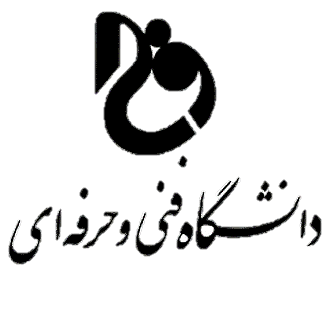 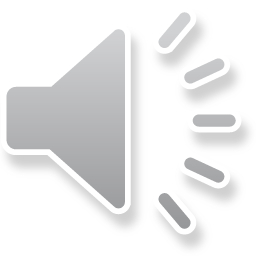 نقش چربیها در بدن
وظایف مهم چربی ها در بدن عبارت است از :
1 – بهترین منابع انرژی غذایی اند . (هر گرم 9 کالری انرژی دارد )
2 – حاوی ویتامین های محلول در چربی
3 – اسیدهای چرب ضروری را تامین می کنند ، اسیدهای چرب ضروری خصوصیاتی مشابه ویتامین ها دارند .
4 – چون دیر هضمند در ایجاد سیری موثرند .
5 – موجب خوش طعمی غذا می شوند 
6 – لیپیدها تا زمان احتیاج به انرژی در بدن ذخیره می شوند .
7 – چربی ها هادی حرارت نیستند ، از این رو از دفع حرارت از بدن و نفوذ سرما به آن جلوگیری می کنند .
8 – محافظ و پوشاننده اندامهای حیاتی بدن ، همچون قلب و کلیه اند و آن ها را در مقابل فشار و آسیب محافظت می کنند
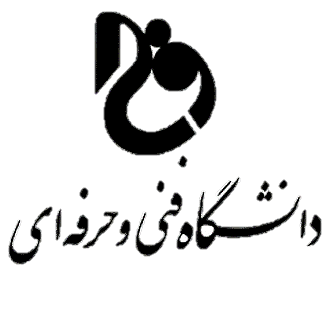 آزمون فصل پنجم درس تغذيه كاربردي
1- اسيدآمينه هاي ضروري را توضيح دهيد؟
2-چرا تخم مرغ را بعنوان بعنوان منبع استاندارد براي پروتئين در نظر مي گيرند؟
3- مهمترين منابع پروتئين حيواني و گياهي را توضيح دهيد؟
4- گلیکوژن چيست؟
5-چهار نفش مهم چربيها در بدن را توضيح دهيد
 6-چرا مصرف کربوهيدراتهاي پيچيده براي انسان توصيه ميشود؟
7- تفاوت چربيها و روغن چيست؟
8- کداميک از گروههاي غذايي در بدن انسان انرژي بيشتري توليد ميکنند؟
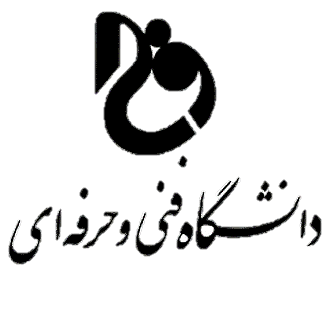 خلاصه ي فصل پنجم
اسیدآمینه‌های ضروری آن دسته از اسیدآمینه‌های هستند که بدن به مقدار کافی قادر به ساخت آن‌ها نیست و باید از طریق مواد غذایی وارد بدن شوند. لوسین، ایزولوسین، والین، فنیل الانین، ترئونین، متیونین، تریپتوفان و لیزین
بهترین منبع غذایی پروتئینی ، منبع حيواني ميباشد .کیفیت عالی پروتئین سفیده تخم مرغ از نظر كيفيت بهترين ميباشد به همین علت ارزش بیولوژیکی آن را ۱۰۰ در نظر می گیرند
کربوهیدرات پيچيده مدت طولانی تری لازم دارندتا هضم و جذب بدن شوند. منابع غذایی که شامل این گروه می شوند عبارتند از: برنج، ماکارونی، حبوبات، نشاسته سبزیجات، نان، غلات، برنج قهوه ای و … این گروه به دلیل آنکه مستقیم و سریع به انرژی تبدیل نمی شوند کمتر منجر به چاقی انسان می شوند.
پروتئین ها در یک رژیم غذایی متعادل باید ۱۰ تا ۱۵ درصد انرژی ایجاد یا تأمین کنند
مصرف کربوهیدرات هر فرد باید بین ۴۵ تا ۶۵ درصد از کل کالری دریافتی او باشد.
مصرف حداکثر 35 درصد از کل انژری مورد نیاز بدن بايد از چربی ها باشد.